Analytics and Advocacy for Service Development

Module 4: The Research Question, Variables & Methods
Content is based on CARLI Counts: Analytics and Advocacy for Service Development, a project made possible in part by the Institute of Museum and Library Services (Grant Number RE-95-18-0084-18).
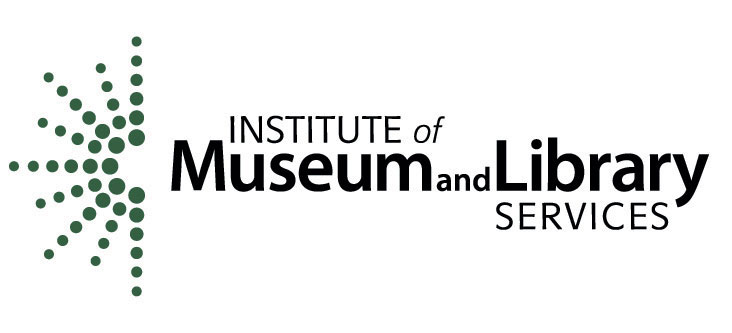 [Speaker Notes: Welcome to Module 4: The Research Question, Variables, and Methods

In this session we will revisit the research question and examine how each concept in the research question is "operationalized" into a data variable or otherwise descriptively defined. 

We will also discuss how to consider methods relative to the research question and identifying study participants (a.k.a., the human subjects). We will also talk about different structures for carrying out a project. Will the project have one or more methods? Who will participate in the research and what are the roles of participants? 

The goal for the end of this session is to enable you to settle on a research question and develop a tentative plan for participants and methods.]
Cycle of Inquiry
[Speaker Notes: As our learning process continues, we advance on the cycle of inquiry!]
Cycle of Inquiry slide 2
[Speaker Notes: Last time we discussed an area of interest and a research question. This session delves more deeply into the third step of data and methods.  We’re focusing primarily on data, but it’s nearly impossible to think about data without considering the participants and methods that you will engage to collect data for your investigation.]
Contextualizing Local Project Within AASD
[Speaker Notes: Remember, the research you undertake is situated within a broader context.  The topical question posed in your local research study contributes to student success, continuous learning and improvement of services provided within your local context, as well as to broader professional understanding.]
Topic 
(We are studying …..)
Formulating the Research Statement
Conceptual Question(s) 
(because we want to find out who/what/when/where/whether/why/how ….)
Conceptual Significance 
(in order to help understand how/why/whether ….)
Potential Practical Application 
(so that … will be able to ….)
Script extracted from The Craft of Research by Wayne C. Booth, Gregory G. Colomb, and Joseph M. Williams
[Speaker Notes: As a reminder, Module 3 provided this mad-lib style heuristic tool to help explore your topic by facilitating the writing of a research statement via prompts.
Questions we are answering in the research statement include:

Topic – What are we studying?

Conceptual Question + Significance –  Why is a selected topic or question important?

Potential Applications - Discussion + Conclusions – What does the data reveal and how can/should your library respond? Is there additional research that needs to be undertaken? 

Having a solid understanding of your conceptual question is essential to meaningfully engage with subsequent materials.

Source: Booth, Wayne C., Gregory G. Colomb, Joseph M. Williams, Joseph Bizup, and William T. FitzGerald. 2016. The Craft of Research Fourth ed. Chicago: University of Chicago Press.]
Conceptual Question(s) (because we want to find out who/what/when/where/whether/why/how ….)
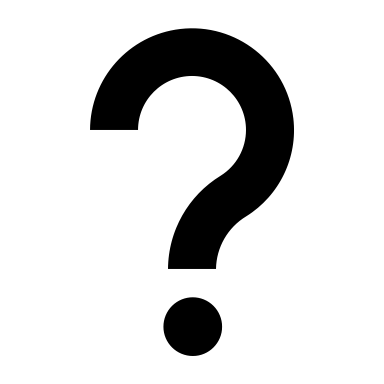 [Speaker Notes: “Conceptual question” is simply a synonym for “research question” – which can manifest in the form of a “research statement.”  All of these terms tie back to the same concept and purpose of investigating for to find something. As said in previous modules, we are often looking to see if there is a relationship between at least 2 things: X and Y.

You are exploring a question of impact and should have a hypothesis for how these variable relate –e.g. X impacts Y in a effort to determine what the relationship could be based on analysis of the data you gather in your research.]
Operationalizing Variables – Definitions
[Speaker Notes: To investigate, these variables have to be operationalized.  This starts with the process of defining each variable.  This process aims to be precise. 

For example, if you wanted to study the impact of how students use an e-book.  Does “using an e-book” mean clicking on an access link to open it, reading it, annotating it, quoting it, or something else?

In undertaking a research project, precise definitions of variables support consistency in operationalizing variables and accuracy in communicating and evaluating data in support of yielding meaningful findings.  

It’s important to operationalize variables in a way that facilitates collection of data for analysis, but also realize that that existing methods or data might limit the ability to operationalize variables.]
Operationalizing Variables – Indicators/Measurements
[Speaker Notes: Stated another way: When operationalizing variables, look for indicators or measurements (e.g. data) that define those variables.]
My research question is: My study thus entails __ concepts/variables.
For each concept/variable …

Concept/Variable Name:

Definition: 

Indicator/Measurement (Data):
[Speaker Notes: One way to clearly layout operationalized variables is to answer these questions…My research question is: (INSERT HERE)

My study entails (INSERT at least 2 concepts/variables– there can be more based on your research question).

Now, name each concept/variable:

Concept/Variable Name:Example: Use of eBook Variable

Definition:
Example: User going into the e-book platform & accessing a file at a minimum of one PDF per chapter.

Indicator/Measurement:Example: Our login system will show unique logins relative to content access

Each of these elements help define how we are studying a research question and what data is being gathered.

(For 5-7 minutes use the table in your workbook to brainstorm answers to these questions.)]
How to gather the data?
The research method is derived from the research question.
Different questions require different methods.
For any given question, more than one method may be a match; however, it is unlikely there is question for which every method be a match. 
The plan for participants is driven by the method(s).
[Speaker Notes: Once you begin thinking about data collection, consideration of methods is an inevitable and intertwined step in this process of creating a plan. The research question drives the methods soliciting meaningful information. For any given research question, there may be multiple methods of data gathering that could yield meaningful data.  In fact, you might choose to employ multiple methods of investigation in a given study to provide a richer perspective on a topic.

For example, it is common for participants who are interviewed 1:1 or as part of a focus group could also be given a background survey to complete.  Similarly, observational studies of user behavior are often paired with interviewing. 

In general, there are three research methods commonly used academic LIS research.

Surveys: Surveys may be created in-house or recycle tools created by other organizations.  ALA’s project outcome is a free product available for use in conducting surveys within academic library settings.

Observation: Observational research studies observe and record participant behavior.  This might involve observing the use of a space or could involve studying an artifact or object to analyze identified elements 

Interview or Focus Group:  Conversational solicitation methods– interviews (1:1) is a deep dive in conversation with an interviewer, focus group (collective group setting) goal is to have a group of people converse with each other and be unaware of the facilitator (at it’s best)

The plan for participants is driven by methods.  For example, the number (n) of participants needed for confidence in the accuracy of survey results is higher than the number needed for a focus group(s).

No particular method is easier or harder than the other– each has its own challenge!

Summary of the Process: Define Variables -> Identify Appropriate Method(s) -> How are participants engaged?]
Research Roles and Tasks
[Speaker Notes: As your local project is operationalized and methods for data gathering are identified, be sure to identify the role(s) of any stakeholders who are helping undertake this research project.  Perhaps there are other members of the library staff, professors, or administrators involved?  Not everyone has to work on every aspect of the project, but it’s important to recognize where support is needed to successfully conduct your local project.]
Institutional Project Abstract
Institution: ____________________________________________ 
 
Abstract:  The purpose of this project is to ____________________________________ [understand? explore? develop? discover? demonstrate?] the impact of ____________________________________ [library] on student learning and success at ____________________________________ [institution].  

The claim being investigated is ____________________________________. The independent variable(s) in this study are ____________________________________. The dependent variable(s) in this study are ____________________________________. This study is ____________________________________ [aligned with? informed by?] ____________________________________ [findings in literature? components of professional standards? findings from AiA? college student development theory? educational theory?]. 

This study will be undertaken in partnership with ____________________________________ and supports the campus priority/ies for ____________________________________.
[Speaker Notes: Now, try to complete this Institutional Project Abstract for the topic you have selected for your local case study.  Another mad-lib style tool, the text below offers a detailed structure, for formulating a means of clearly communicating the research for your AASD campus project.]
Team Development Time
[Speaker Notes: Continue to build your community of practice through team development time!  Questions and topics of discussion include:
What are your overall takeaways from developing a research question and statement in Module 4? 

Case Study Project Discussion
Each team member should share (8-10 minutes each) about their concept/variable definition and proposed methods for gathering data
Provide feedback to each presenter on the clarity of their definitions and methods.

What local stakeholders will be engaged to accomplish your local project?  

Next Steps
Complete assigned readings to prepare for Module 5]
©2022. This work is licensed under a CC BY 4.0 license.  How to Cite: Hinchliffe, Lisa Janicke, Mayer, Cathy, & Consortium of Academic and Research Libraries in Illinois. Analytics and Advocacy for Service Development Module 4: The Research Question, Variables, and Methods [PowerPoint slides]. Champaign, IL: CARLI, 2022.